ELEKTRİK – ELEKTRONİK TEKNOLOJİSİ ALANI DALLARI
Elektrik Tesisatları ve Dağıtım Dalı
Endüstriyel Bakım Onarım Dalı
ASANSÖR SİSTEMLERİ DALI
ELEKTRİKLİ CİHAZLAR TEKNİK SERVİSİ DALI
ELEKTRONİK  VE HABERLEŞME DALI
SAVUNMA ELEKTRONİK SİSTEMLERİ DALI
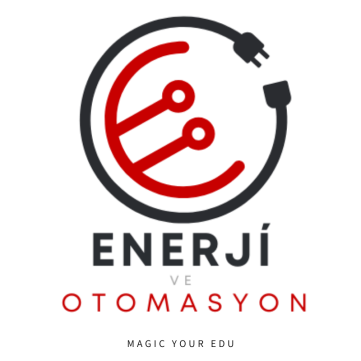 Karşılaştırma
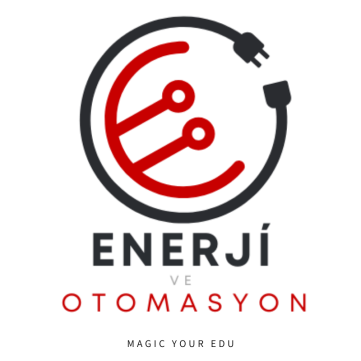 Atölye Dersleri
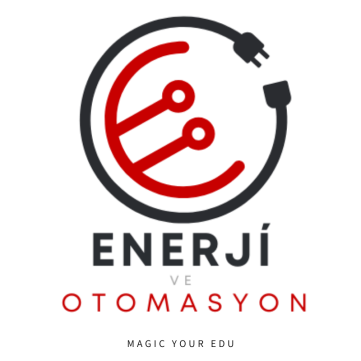 Farklar
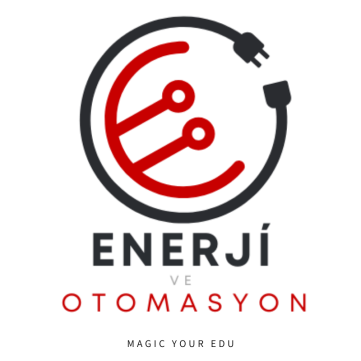